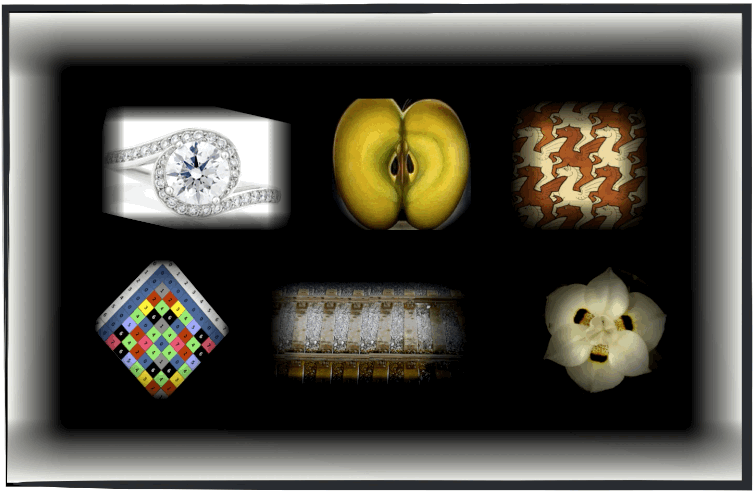 CLASS VI CHAPTER 13
SYMMETRY
MODULE 2
CLASS VI
CHAPTER 13
-
SYMMETRY
MODULE 2
PREPARED BY
Mrs. Saumia Nair
AECS-6,Mumbai
PREPARED BY
Mrs. Saumia Nair
AECS-6,Mumbai
LINES OF SYMMETRY
LINES THAT DIVIDE A FIGURE INTO TWO IDENTICAL HALVES.
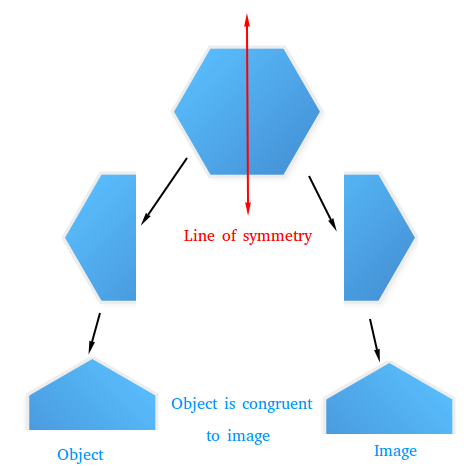 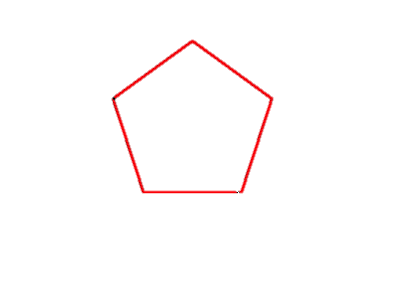 not a line of symmetry
LINES OF SYMMETRY CAN BE
HORIZONTAL
VERTICAL 
DIAGONAL
Horizontal line of symmetry
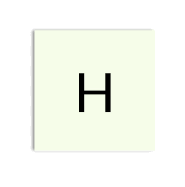 The following objects possess a horizontal line of symmetry.
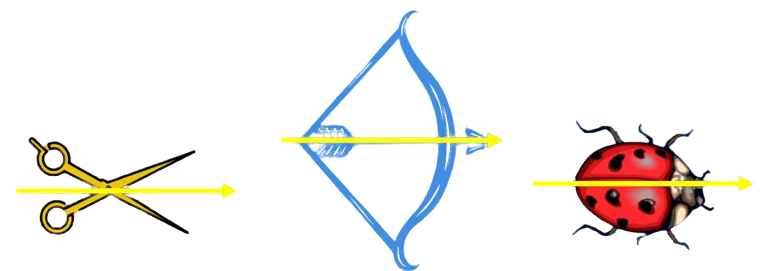 Go Back
Vertical line of symmetry
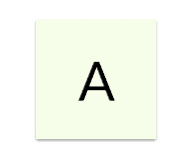 The following objects possess a vertical line of symmetry
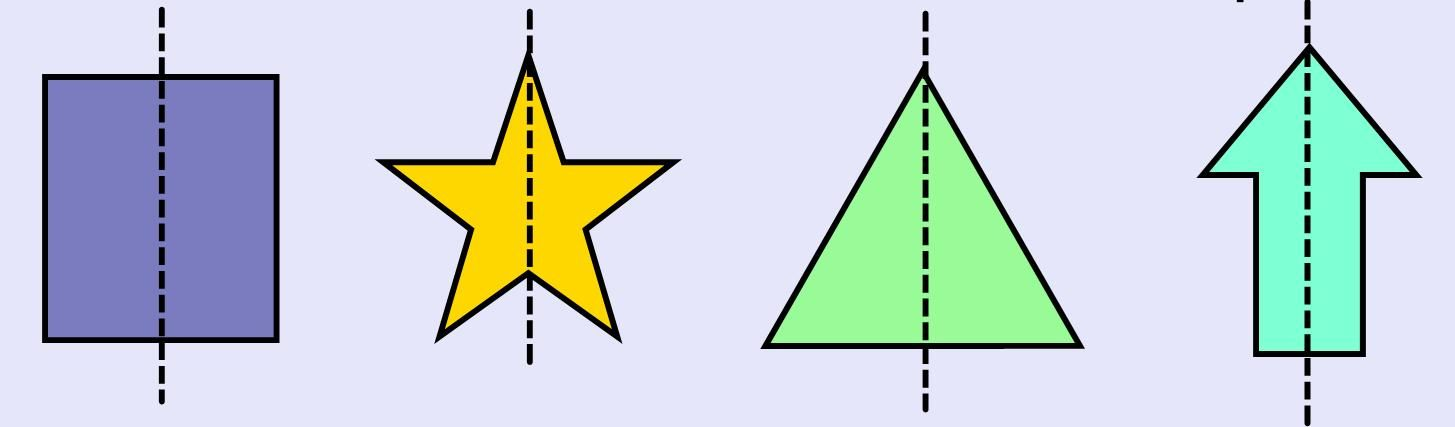 Go Back
Diagonal line of symmetry
The following objects possess a diagonal line of symmetry.
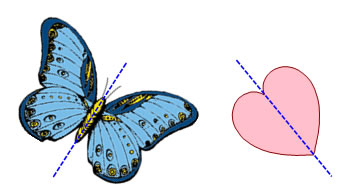 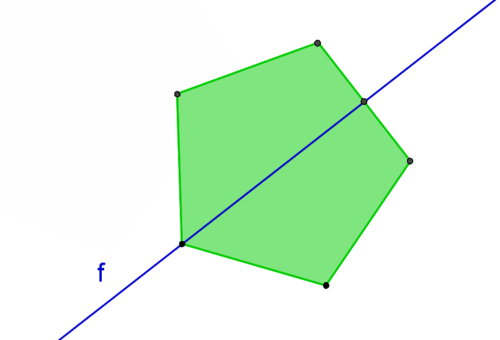 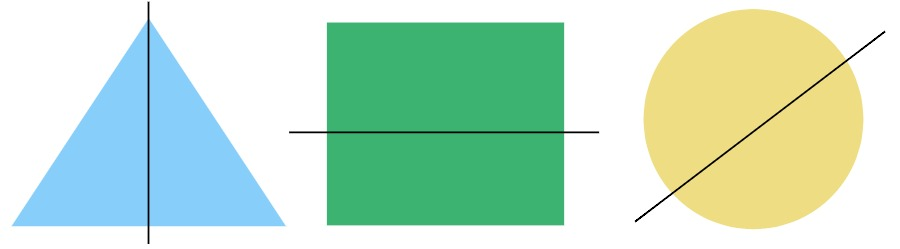 A  FIGURE MAY HAVE MORE THAN ONE LINES OF SYMMETRY.
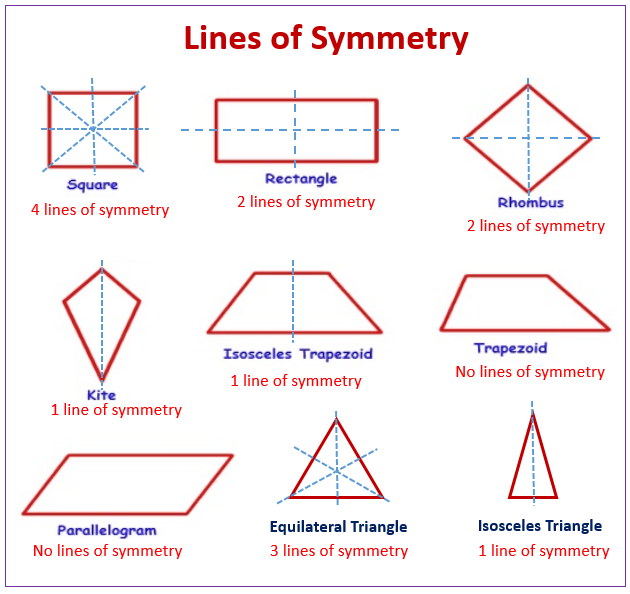 Lines of symmetry in the alphabet!
Thank you!